Year 4 – How do people show commitment to God?
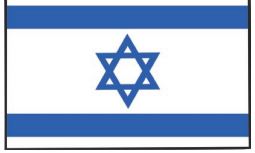 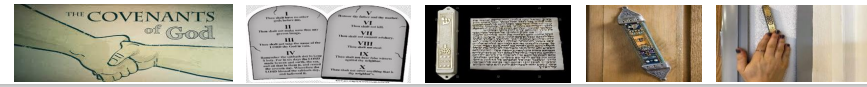 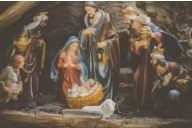 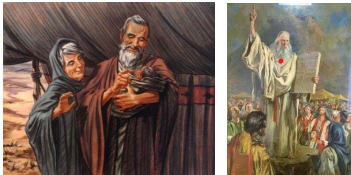 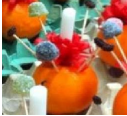 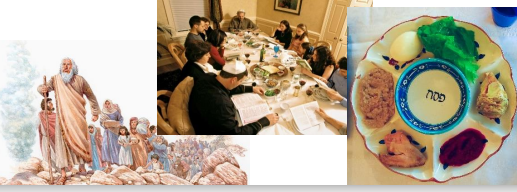 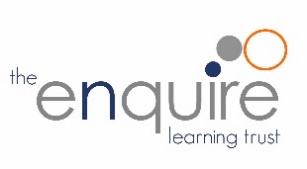